Где живут ноты?
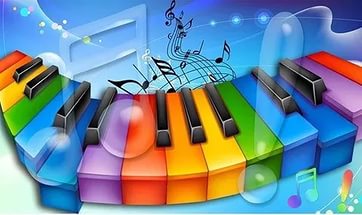 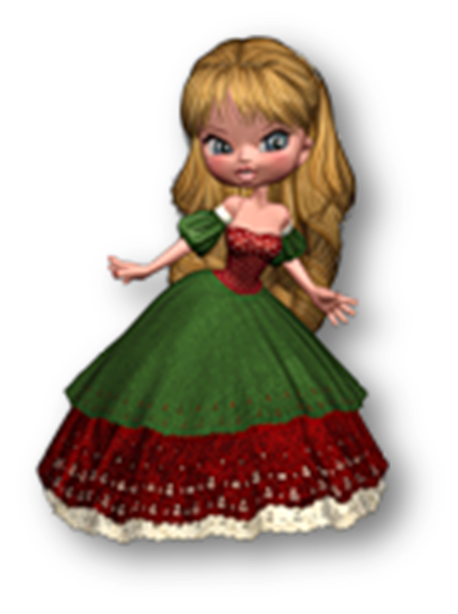 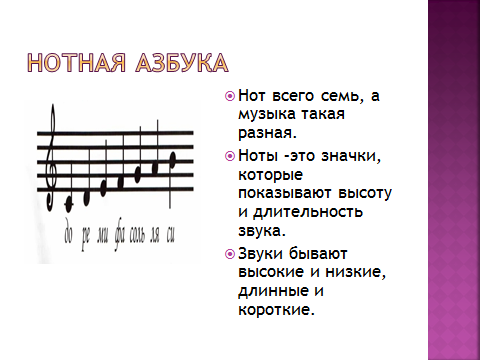 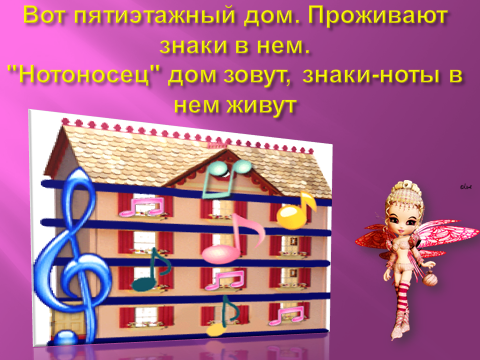 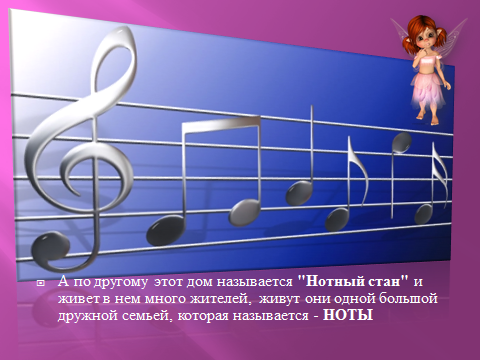 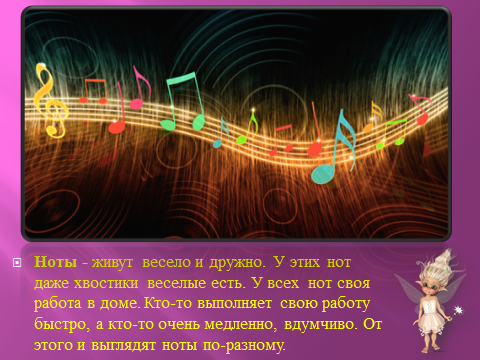 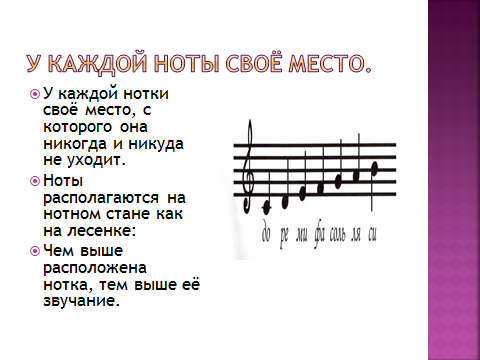 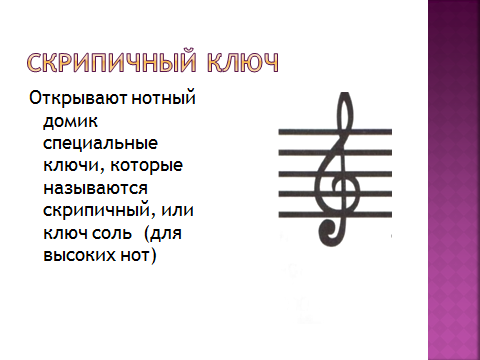 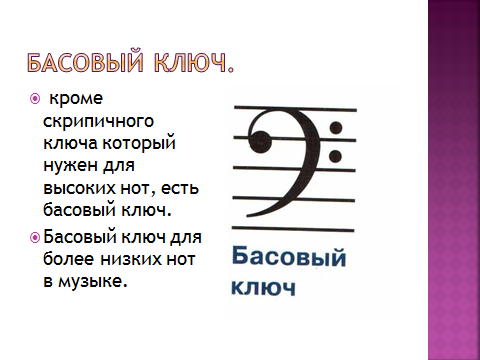 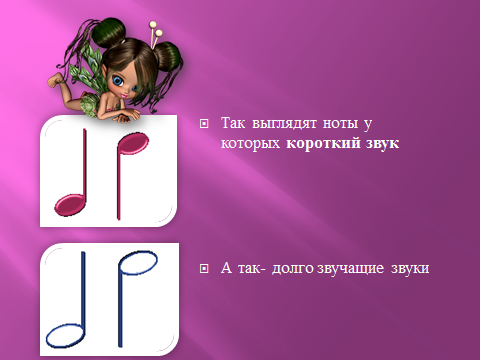 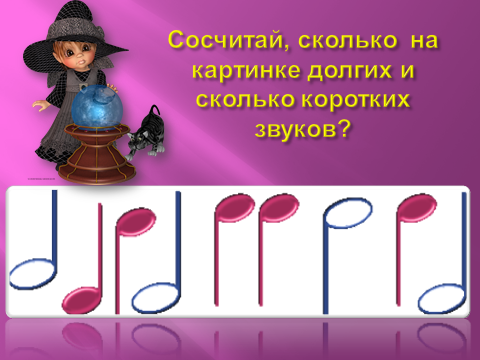 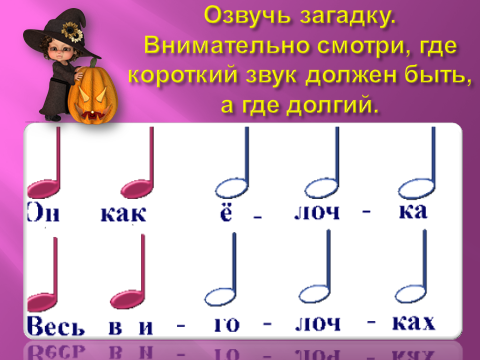 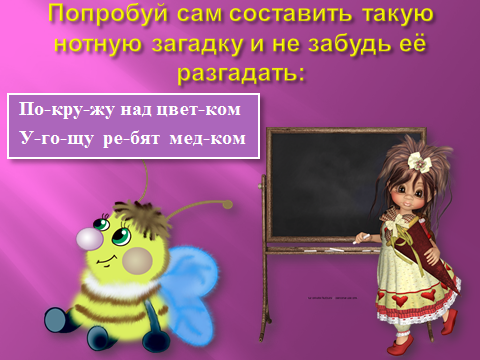 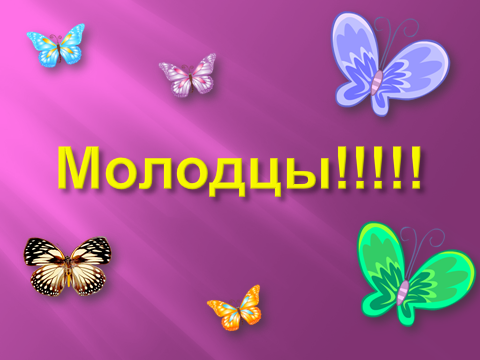